Бюджет для граждан 
Муниципального образования
 «Кожевниковский район» 
на основе Проекта решения Думы
 Кожевниковского  района 
«О бюджете Кожевниковского  района  на 2022 год 
и плановый период 2023 и 2024 годов» 
(I чтение)

представляет
начальник Управления финансов
 Администрации Кожевниковского района
Ольга Леонидовна Вильт  

25.11.2021 год
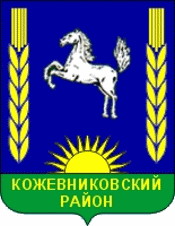 Дорогие друзья!
		Жители Кожевниковского района!
                  	                  От имени Администрации Кожевниковского    			района и от себя лично, рад приветствовать вас в 			        новом выпуске	информационного    					ресурса  «Бюджет для    граждан».
 		     

В представленном материале вы можете ознакомиться  с     параметрами бюджета Кожевниковского района на 2022- 2024 годы, где будут отражены основные  принципы формирования бюджета и основные направления расходования  бюджетных средств на предстоящий трехлетний период. Надеюсь что данная презентация будет познавательной и повысит уровень интереса общественного участия граждан в бюджетном процессе Кожевниковского района. 

С уважением,
 Глава  Кожевниковского района 
Александр Александрович Малолетко
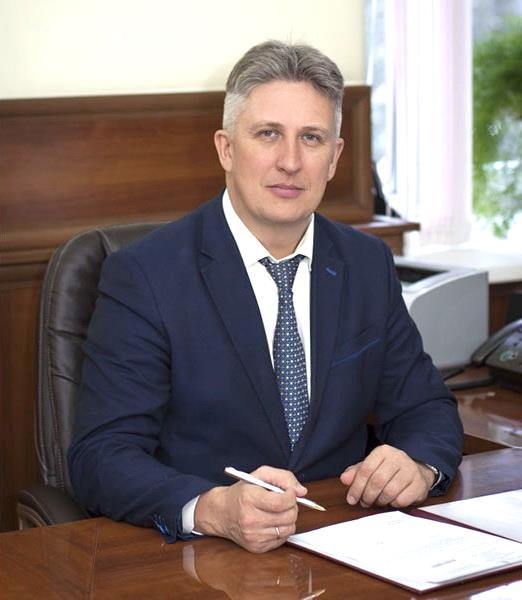 Уважаемые жители Кожевниковского района!
«Бюджет для граждан»   познакомит вас с положениями основного финансового документа нашего района –  проекта решения
 «О бюджете Кожевниковского района
  на 2022 год и плановый период 2023 и 2024 годов ».  
              Представленная информация предназначена для широкого круга пользователей и будет полезна всем категориям населения, так как она затрагивает интересы каждого жителя Кожевниковского района. 
Учитывая, что доходы бюджета формируются за счет средств налогоплательщиков, которыми являются в том числе и граждане,
 то сама тема открытости и прозрачности основных направлений расходования средств бюджета становится актуальной.
              Упрощённая версия районного бюджета в доступной и понятной форме поможет гражданам  ознакомиться с основными параметрами районного бюджета, понять сколько в бюджет поступает средств и на какие цели они направляются.

Начальник Управления финансов
 Администрации Кожевниковского района
Ольга Леонидовна Вильт
Основные приоритеты социально- экономического развития Кожевниковского района на  2022 – 2024 г. г.
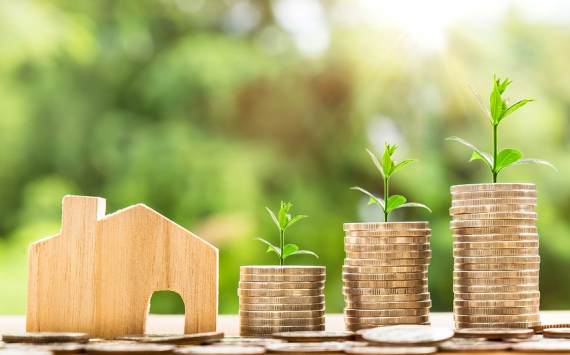 улучшение 
инвестиционного климата
увеличение объёмов строительства жилья
развитие и модернизация системы жилищно – коммунального хозяйства района
повышение качества услуг в отраслях социальной сферы
повышение эффективности использования бюджетных средств
сохранение естественного  и миграционного прироста населения
сохранение стабильной ситуации 
на рынке труда
Кожевниковский район
Это самый южный район Томской области
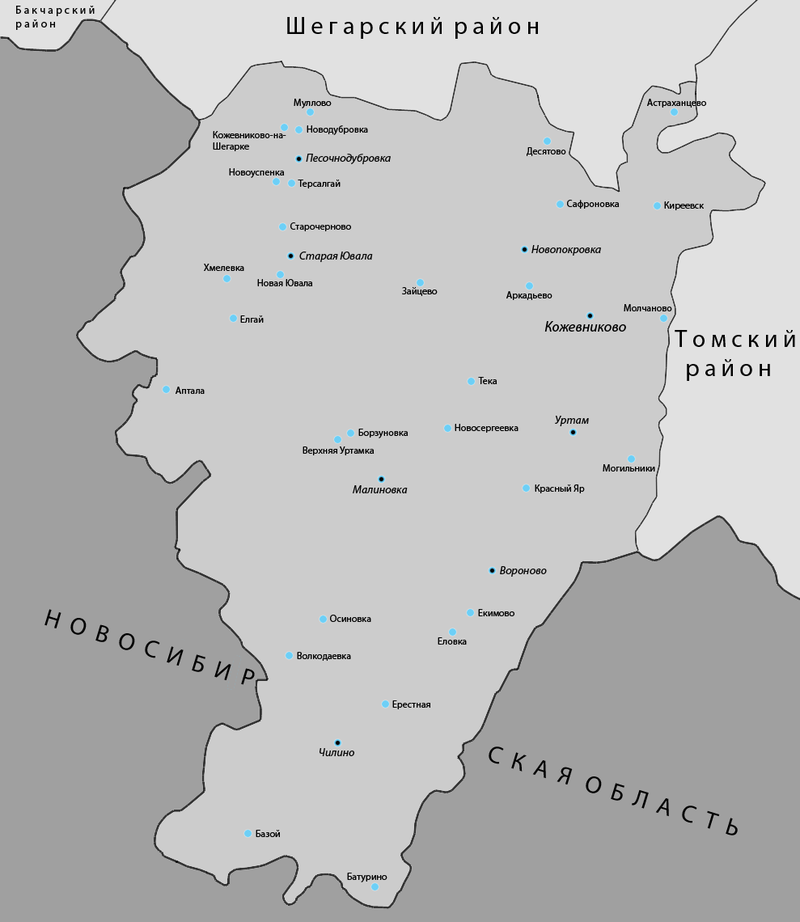 Население 20 301 человек
Площадь территории 3,9 тыс. кв. м
В составе района 8 муниципальных образований 38 населенных пунктов)
Вороновское
Кожевниковское
Малиновское
Новопокровское
Песочнодубровское
Староювалинское
Уртамское
Чилинское
Основные показатели социально –экономического  развития Кожевниковского района
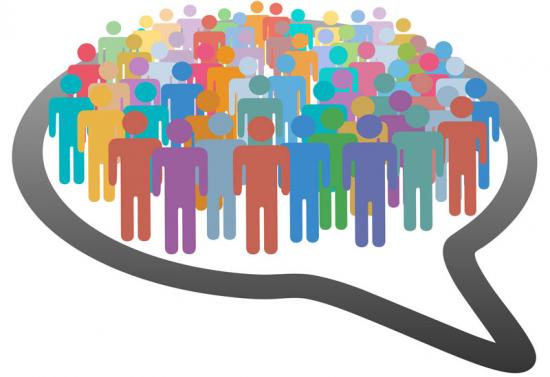 Основные показатели социально – экономического  развития Кожевниковского района
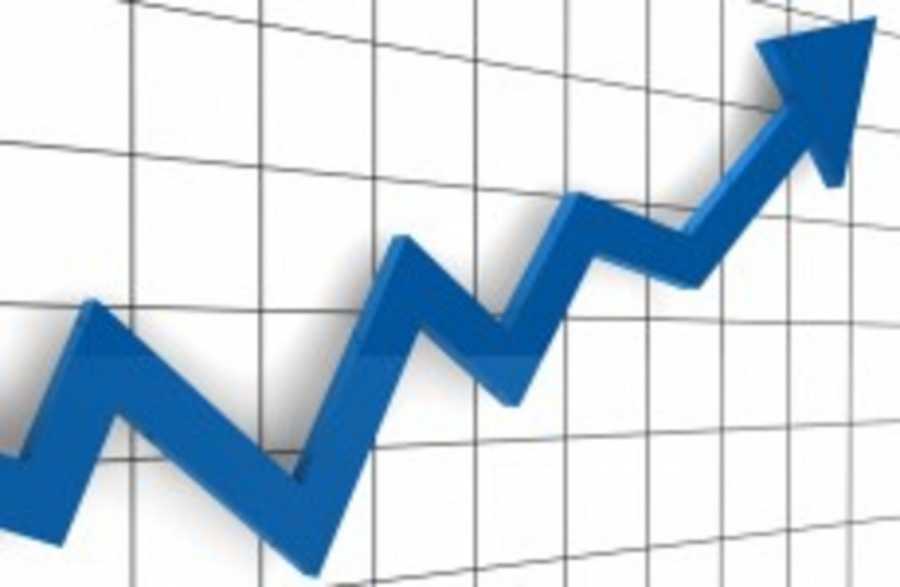 Что такое бюджет?
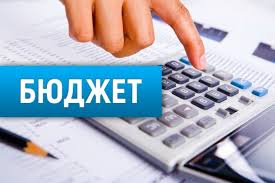 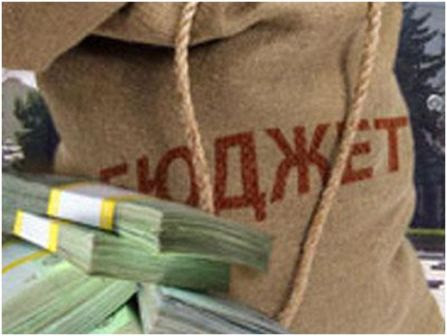 В буквальном переводе со старо-нормандского языка «bougette» обозначает маленький мешочек с деньгами, носимый на поясе (т.е. кошелек в современной интерпретации). В 17 веке слово приобрело 
его сегодняшнее значение
Бюджет- это финансовый план, при помощи которого можно прогнозировать будущие поступления и затраты
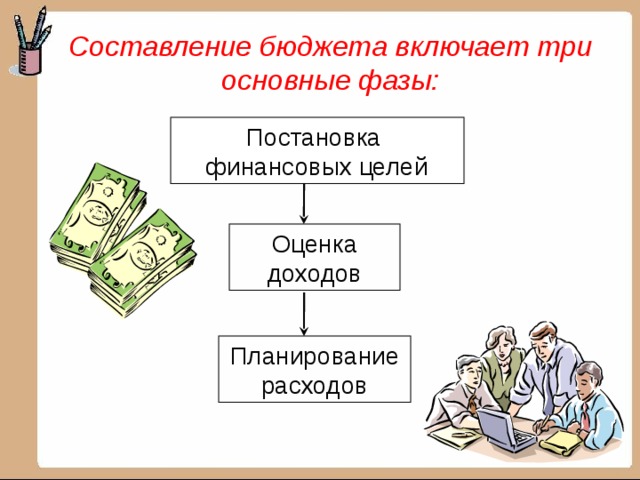 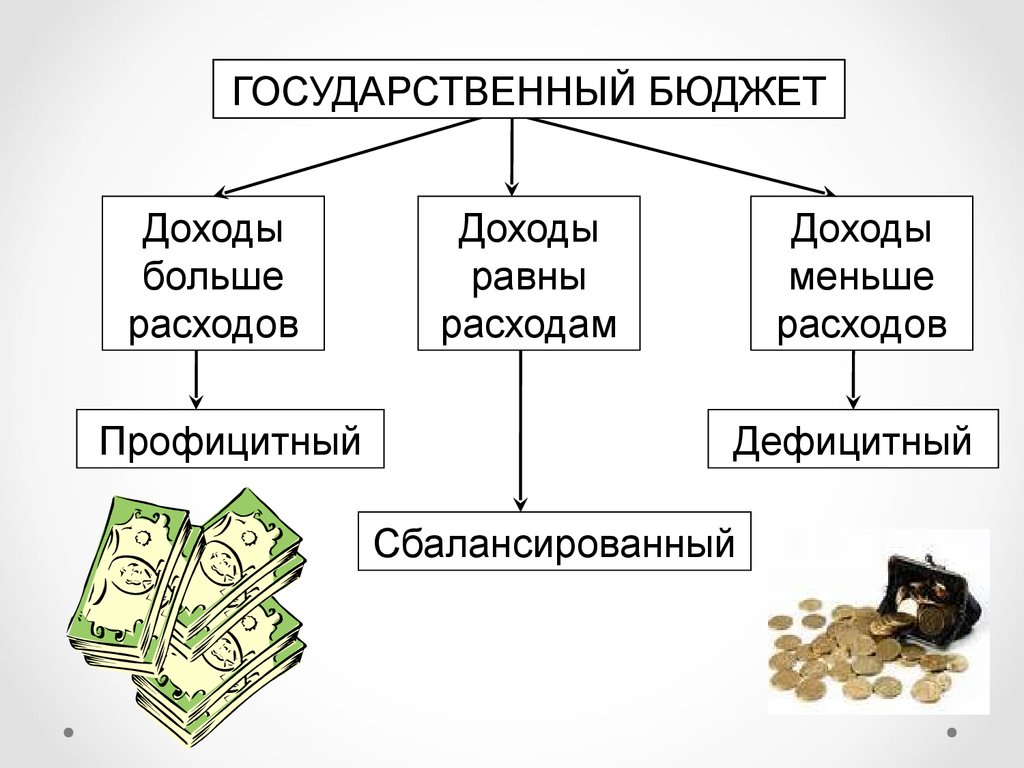 Муниципальный бюджет
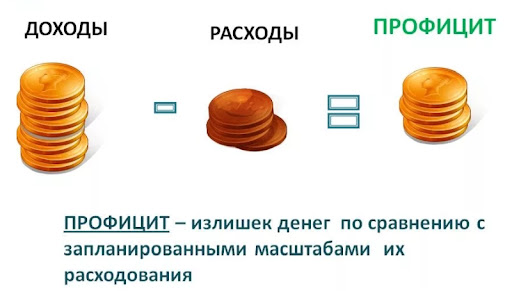 Какие бывают бюджеты?
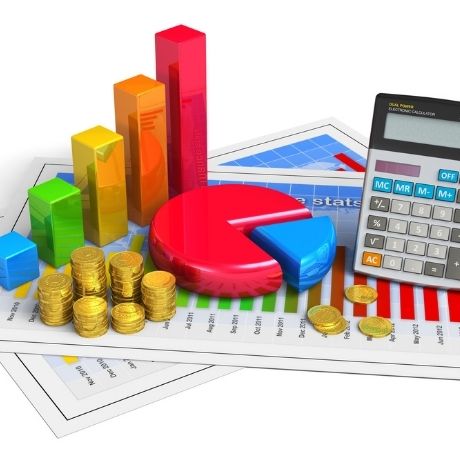 Семейный бюджет
Бюджеты публичных образований
Бюджеты организаций
Муниципальных образований
(местные бюджеты)
Субъекты Российской Федерации(региональный бюджет и бюджеты территориальных внебюджетных фондов)
Российской Федерации (федеральный бюджет и бюджеты государственных внебюджетных фондов
Принципы бюджетной системы
Цели и задачи бюджетной политики
Восстановление деловой активности и преодоление последствий экономического спада на фоне пандемии коронавирусной инфекции
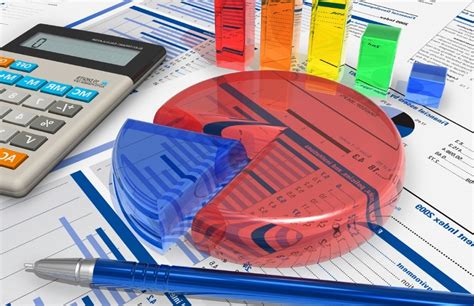 Совершенствование методов и механизмов оценки эффективности бюджетных расходов и повышения качества бюджетного процесса
Реализация новых требований бюджетного законодательства в части совершенствования межбюджетных отношений
Долговая политика будет традиционно строиться на принципах отсутствия долговых обязательств
Задачи налоговой политики
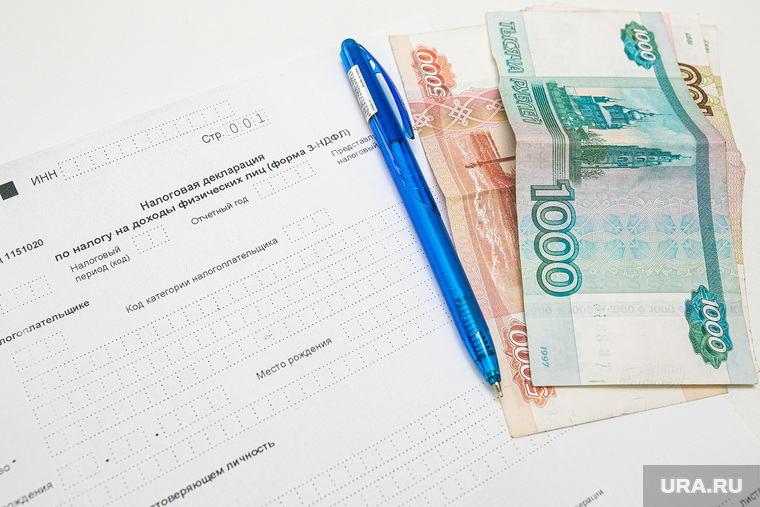 Сохранение финансовой устойчивости Кожевниковского района
Наращивание налогового потенциала территории
Организация взаимодействия органов местного самоуправления района с налогоплательщиками всех форм собственности по вопросам сокращения налоговой задолженности, легализации объектов налогообложения, сокращения убытков, обеспечения темпов роста по налогам
Участие граждан в бюджетном процессе
Помогает формировать доходную часть бюджета (уплата налогов, участие в публичных слушаниях по проекту бюджета, по исполнению бюджета)
БЮДЖЕТ
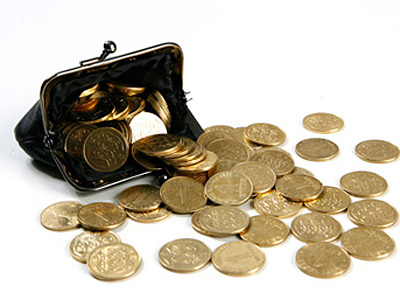 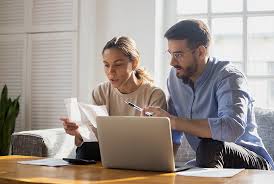 Получает социальные гарантии – 
(образование, ЖКХ, культура, социальное обеспечение и прочее)
Механизм участия жителей Кожевниковского района 
в бюджетном процессе
Правовая основа бюджетного процесса
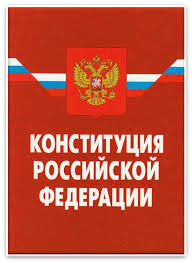 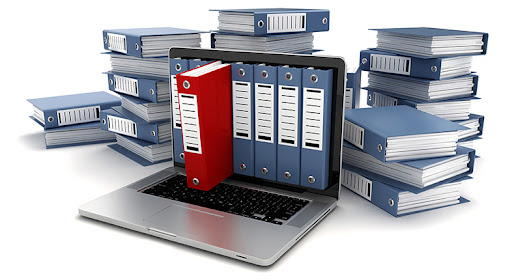 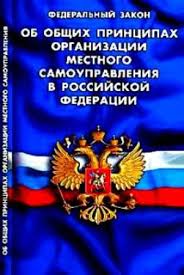 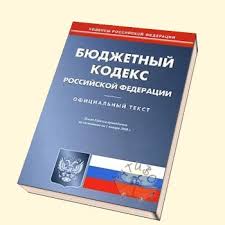 Положение о бюджетном процессе в Кожевниковском районе
Законы Томской области
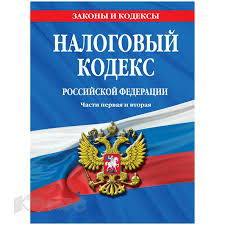 Устав муниципального образования «Кожевниковский район»
Муниципальные правовые акты
Основы составления проекта бюджета
Послание Президента Российской Федерации Федеральному Собранию Российской федерации, определяющих бюджетную политику (требования к бюджетной политике) в Российской Федерации
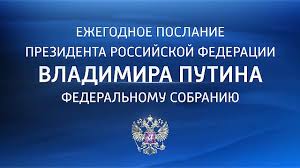 Прогноз социально- экономического развития Кожевниковского  района на очередной   финансовый год и плановый период 

             


                               Муниципальные программы Кожевниковского района
Основные направления бюджетной политики и основные                	направления налоговой политики
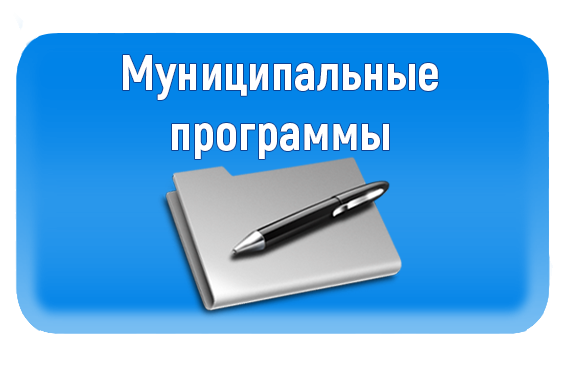 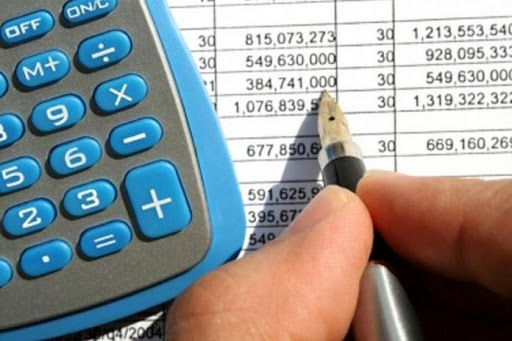 Основные  параметры  бюджета Кожевниковского района на 2022 год и плановый период 2023-2024 годов, (тыс. руб.)
Объем  расходов бюджета
МО «КОЖЕВНИКОВСКИЙ РАЙОН» 
на 1 жителя
 в 2021 году  46,1  тыс. рублей

в 2022 году  24,0 тыс. рублей

в 2023 году  23,0 тыс. рублей

в 2024 году  23,2 тыс. рублей
Объем доходов бюджета                   
               МО «КОЖЕВНИКОВСКИЙ РАЙОН»               
на 1 жителя
 в 2021 году    44,7 тыс. рублей

в 2022 году    24,0 тыс. рублей
 
в 2023 году    23,0 тыс. рублей
 
в 2024 году    23,2  тыс. рублей
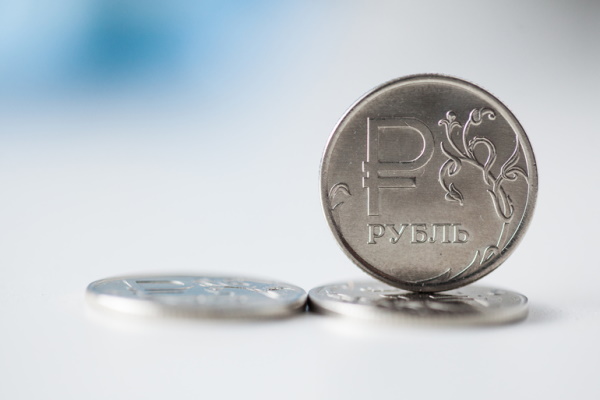 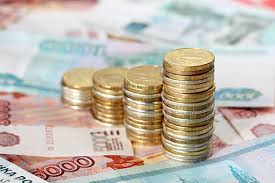 Доходы районного бюджета
Налоговые доходы
Неналоговые доходы
Безвозмездные поступления
Поступления от уплаты налогов, установленных Налоговым кодексом РФ, 
например:
Налог на доходы физических лиц
Налоги на совокупный  доход
Акцизы
Государственная пошлина
Другие налоги
Поступления от других бюджетов бюджетной системы Дотации
Субвенции
Субсидии
Иные межбюджетные трансферты
межбюджетные трансферты от организаций безвозмездные поступления от граждан и юридических лиц
Поступления от уплаты других платежей и сборов, установленных Законодательством РФ, а также штрафов за нарушение законодательства
например:
Доходы от использования муниципального имущества и земли
 Штрафные санкции
Плата за негативное воздействие на 
окружающую среду
Доходы  бюджета  Кожевниковского района
 на 2022-2024 годы, (тыс. руб.)
Налоговые доходы
2022 год- 115 820,3
2023 год – 115 808,5
 2024 год – 123 965,9
Неналоговые доходы
2022 год- 22 214,0
2023 год – 21 955,6
2024 год – 21 987,0
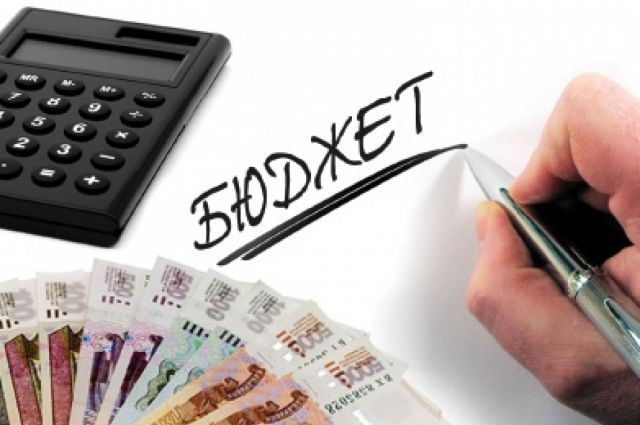 Безвозмездные поступления из бюджета Томской области
 2022 год – 349 810,6
 2023 год – 329 503,6
2024 год – 324 178,0
Межбюджетные трансферты- денежные средства, перечисляемые 
из одного бюджета бюджетной системы Российской Федерации другому
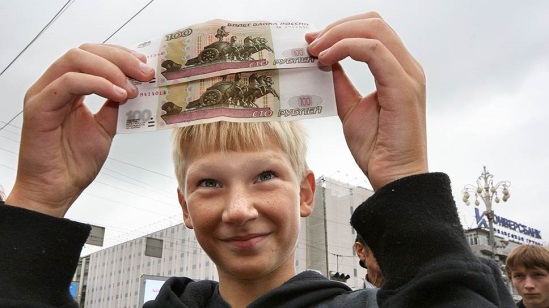 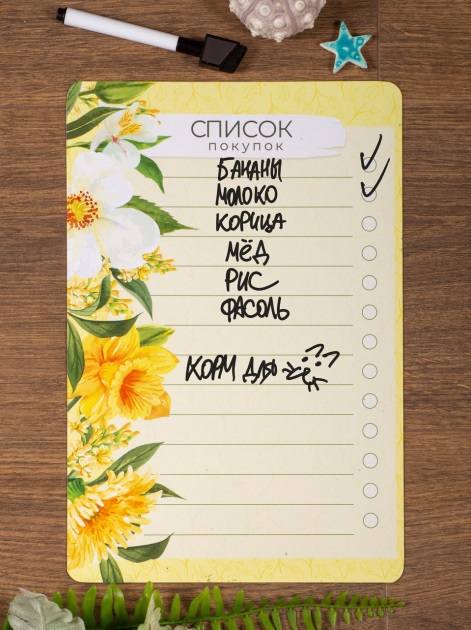 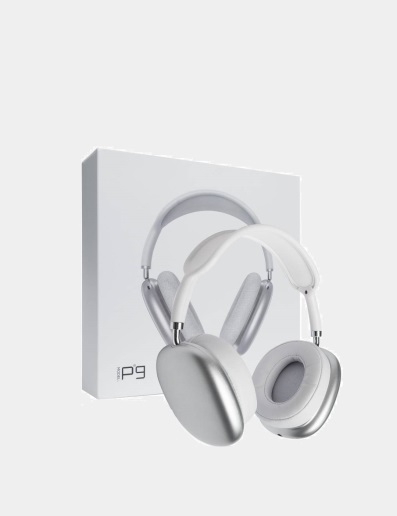 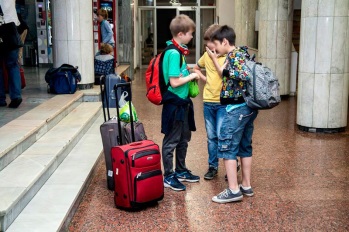 Аналогия в семейном бюджете
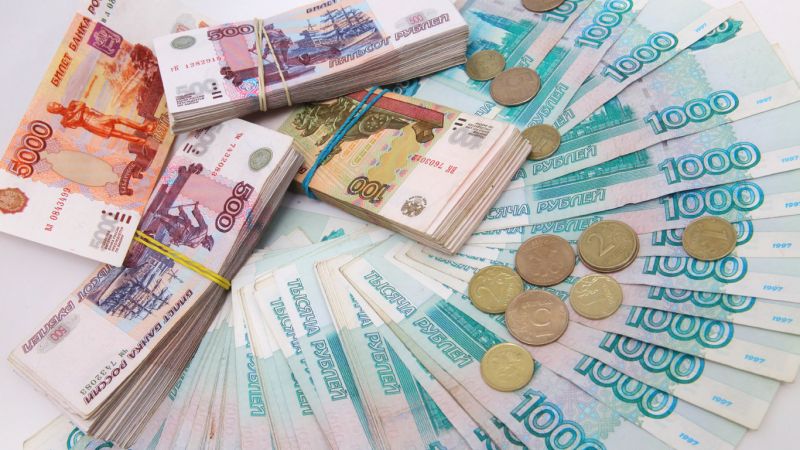 Бюджеты сельских поселений Кожевниковского района
Безвозмездные трансферты, тыс. рублей
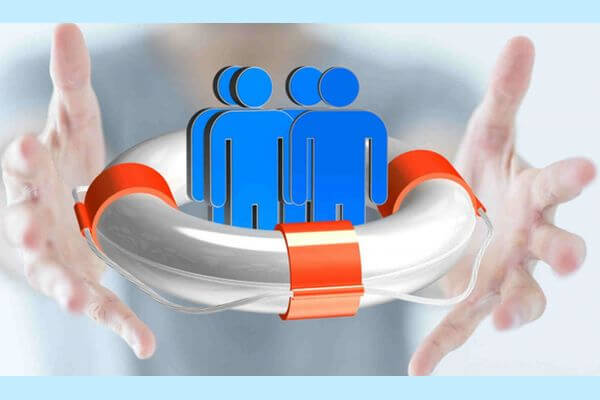 Бюджет МО «Кожевниковский район» на 2022 год (тыс.руб.)
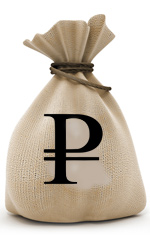 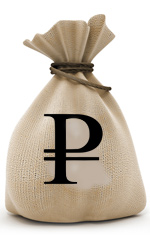 В  МО «Кожевниковский район» бюджет спроектирован 
с дефицитом  0 %,
Бюджет сбалансированный: доходы равны расходам
Доходы
Расходы
487 845
487 845
Муниципальный долг отсутствует 
(долговой нагрузки на бюджет нет)
Налоговые доходы, (тыс. руб.)
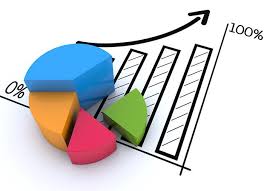 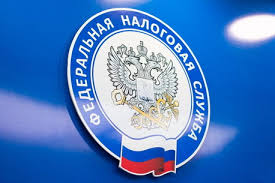 Нормативы распределения налоговых и неналоговых доходов предусмотрены в соответствии с статьями 61.1 и ст. 62 
Бюджетного Кодекса Российской Федерации
на 2021 год- 113 679 тыс. рублей, с темпом роста 112 %;
на 2022 год -104 376,5 тыс. рублей, с темпом роста 91,8 %;
на 2023 год -104 025,7 тыс. рублей , с темпом роста 99,6 %;
на 2024 год -111 744,6 тыс. рублей, с темпом роста 107,4%. 

Норматив отчислений по Бюджетному кодексу и Закону Томской области составляет 15% и по дополнительному нормативу в бюджет муниципального образования
 Кожевниковский район
зачислится: 
в 2021 г.- 44,38 %,
 в 2022 г.- 37,58 %,
 в 2023 г.- 35,68 %,
 в 2024 г. – 37,67%.
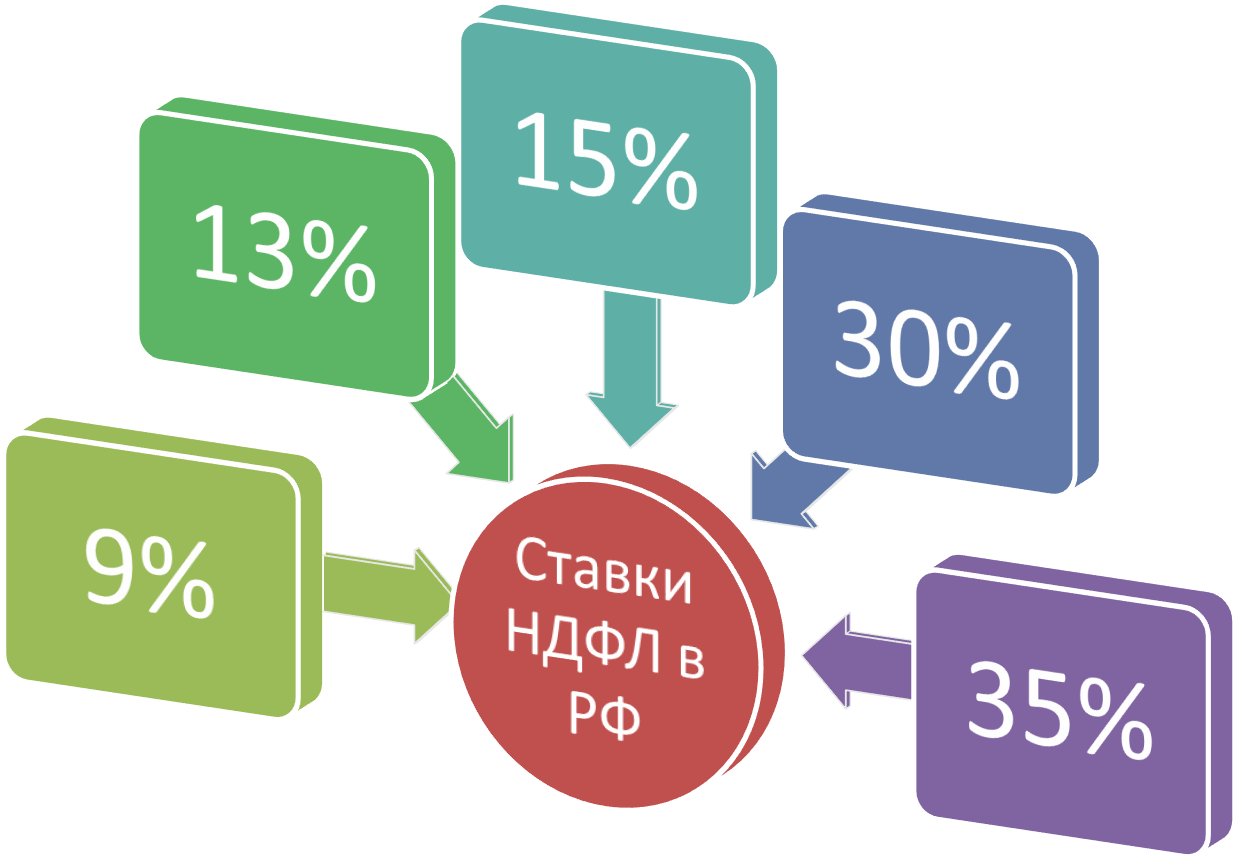 Налоговые доходы, (тыс. руб.) норматив зачисления в бюджет, %
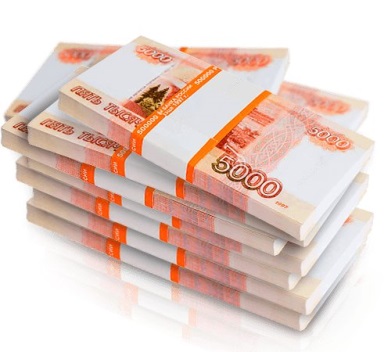 Неналоговые доходы, (тыс. руб.)
Неналоговые доходы  норматив зачисления в бюджет района, %
Планируемые доходы от платных услуг
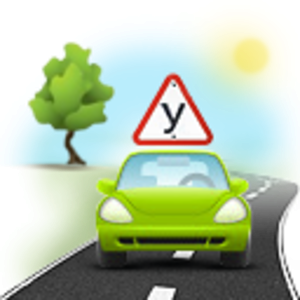 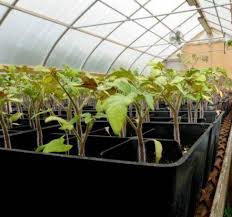 Образовательные учреждения
2022 год     13 666,9 тыс. рублей
2023 год     13 666,9 тыс. рублей 
2024 год     13 666,9 тыс. рублей
Кожевниковский 
 Бизнес- инкубатор
2022 год     900,0 тыс. рублей
2023 год     900,0 тыс. рублей 
2024 год     900,0 тыс. рублей
Учреждения культуры и спорта
2022 год     1 618,6 тыс. рублей
2023 год     1 620,8 тыс. рублей 
2024 год     1 620,8 тыс. рублей
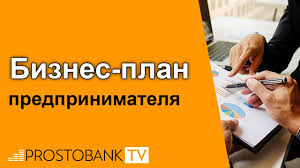 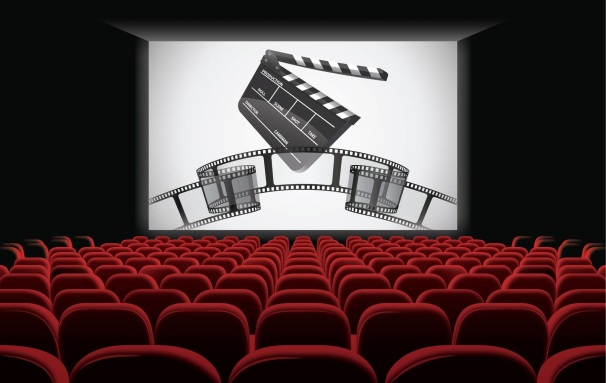 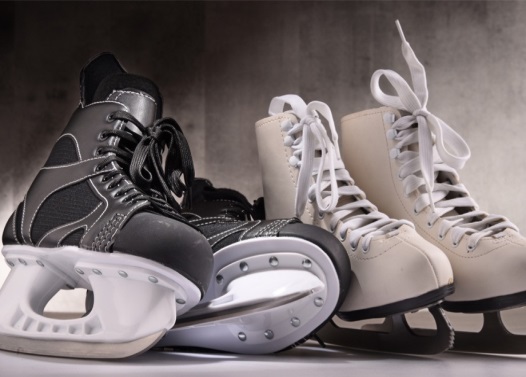 Планируемые расходы на реализацию муниципальных
 и ведомственных программ
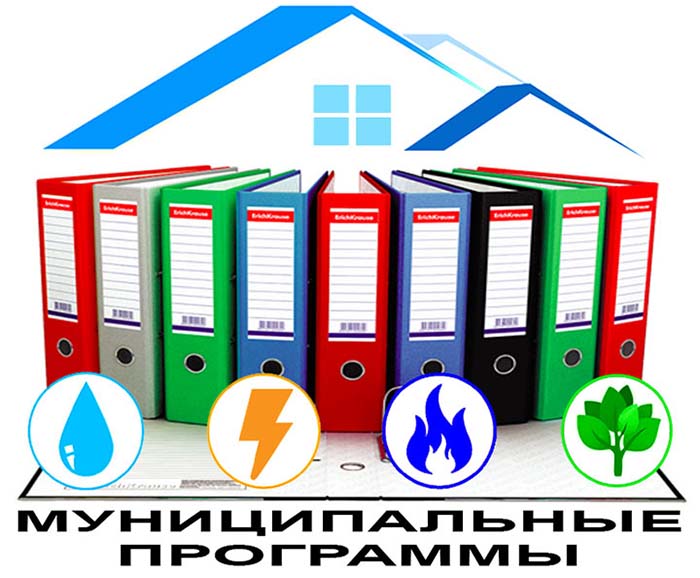 Муниципальные программы (19)
2022 год     31 672,1 тыс. рублей
2023 год     28 476,3 тыс. рублей 
2024 год     30 145,4 тыс. рублей
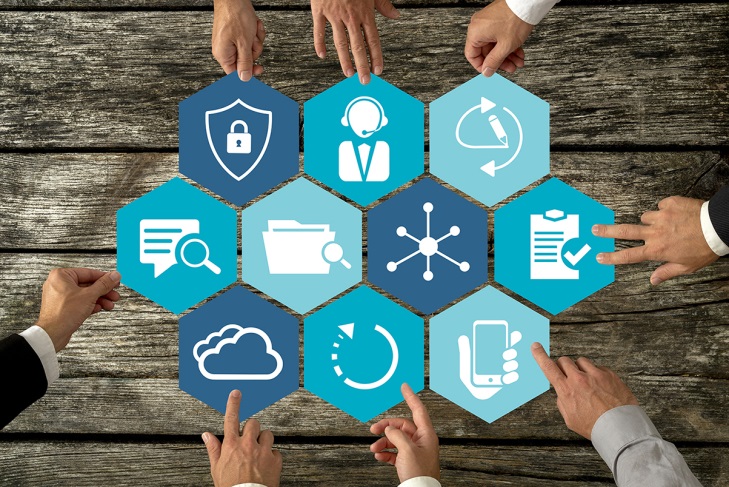 Ведомственные целевые программы (5)
2022 год     1 620,5 тыс. рублей
2023 год     1 620,1 тыс. рублей 
2024 год     1 620,1 тыс. рублей
Планируемые расходы на реализацию муниципальных
 и ведомственных программ, тыс. руб.
Планируемые расходы на реализацию муниципальных
 и ведомственных программ, тыс. руб.
Планируемые расходы на реализацию муниципальных
 и ведомственных программ, тыс. руб.
Планируемые расходы на реализацию муниципальных
 и ведомственных программ, тыс. руб.
Планируемые расходы на реализацию муниципальных
 и ведомственных программ, тыс. руб.
Отраслевая структура распределения  расходов бюджета Кожевниковского района на 2022 год, (тыс. руб.)
Общегосударственные вопросы
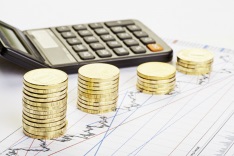 63 605
13 %
Национальная оборона
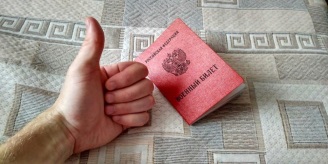 0,01 %
50
Национальная экономика
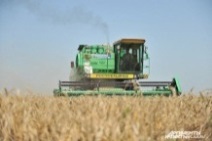 97 254
20 %
Жилищно-коммунальное хозяйство
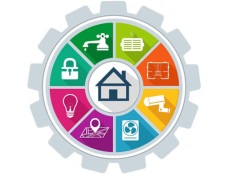 0,1 %
499
Образование
215 669
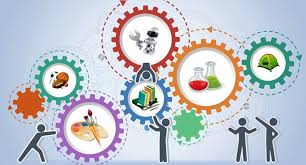 44,2 %
Культура, кинематография
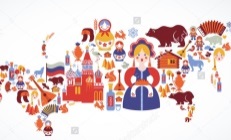 44 514
9,1 %
Здравоохранение
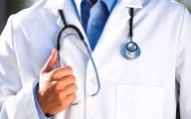 136
0,02 %
Социальная политика
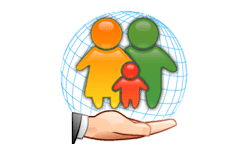 15 415
3,2 %
Физическая культура и спорт
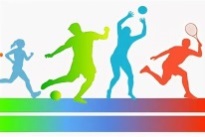 6 850
1,4 %
Межбюджетные трансферты
43 852
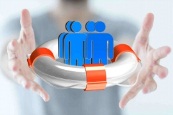 9 %
Общегосударственные вопросы
2022 год  63 604,7 тыс. руб.
2022 год  51 640,7 тыс. руб.
2022 год  50 356,7 тыс. руб.
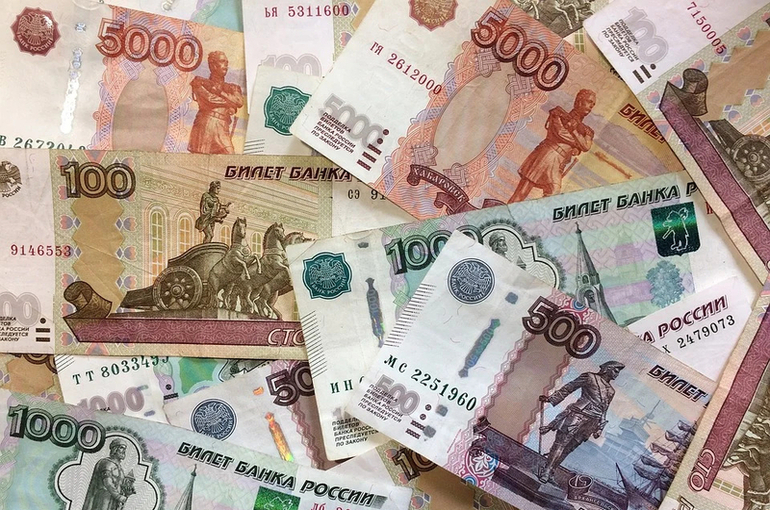 Хранение и комплектование архивных документов 77,4 тыс. руб.
Расходы на оплату налогов, коммунальных услуг, услуги связи, ГСМ, запасные части
МКУ ""Кожевниковский центр муниципального заказа и проектных работ»
1 575,5 тыс. руб
Взнос в ассоциацию муниципальных образований  172,8 тыс. руб.
Дума Кожевниковского района  594,7 тыс. руб.
Обеспечение деятельности финансовых органов и органов финансово-бюджетного надзора 8 169,7 тыс. руб.
Сопровождение версии КонсультантПлюс 131,4 тыс. руб.
Расходы на оплату труда 25 715,9 тыс. руб.
Деятельность административной комиссии 569,8 тыс. руб.
Деятельность комиссии по делам несовершеннолетних 524,1 тыс. руб.
Резервные фонды  900 тыс. руб.
Национальная экономика
2022 год 97 254,5 тыс. руб.,   2023 год 95 838,0 тыс. руб., 
2024 год 99 540,8 тыс. руб.
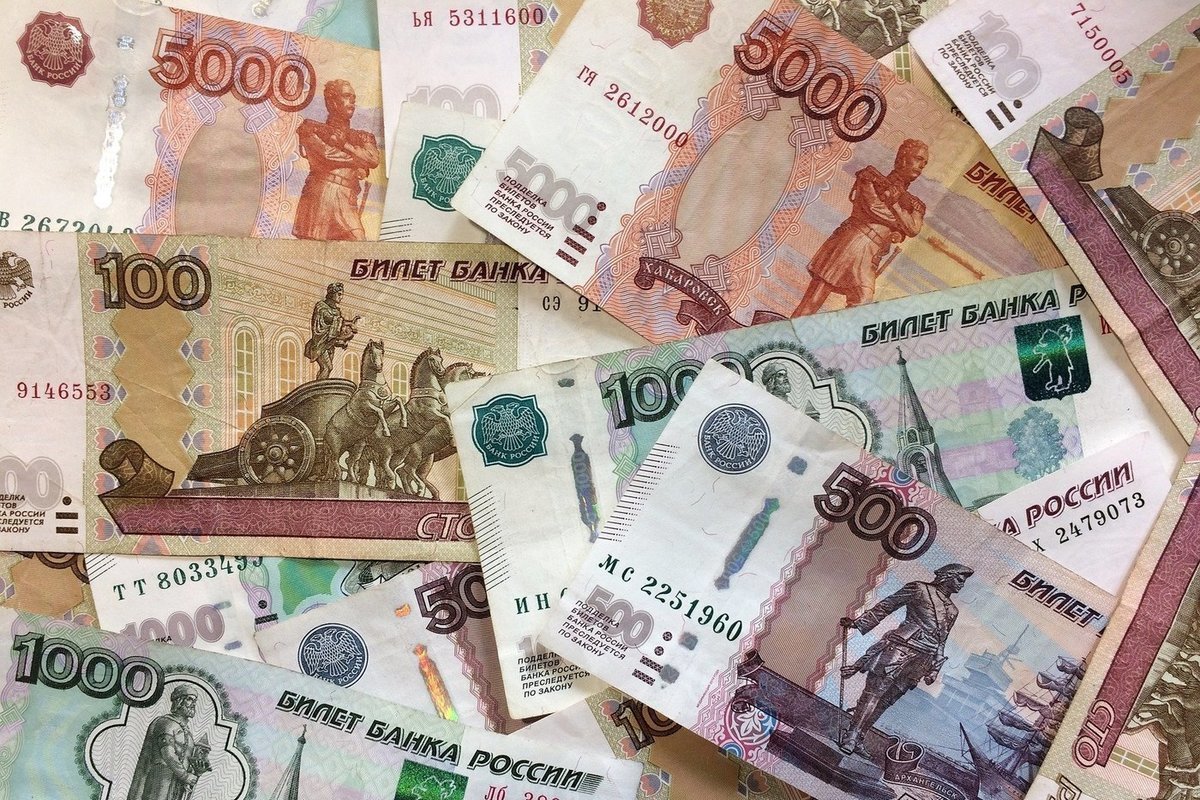 Расходы на сельское хозяйство  в 2022 году -  87 187,5 т. р.
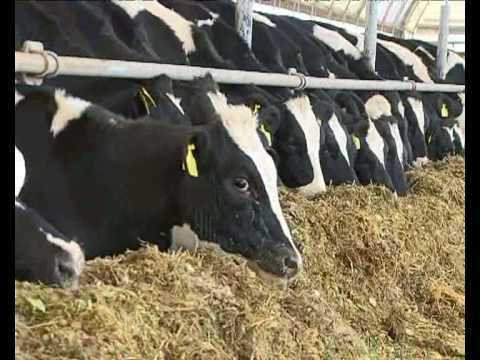 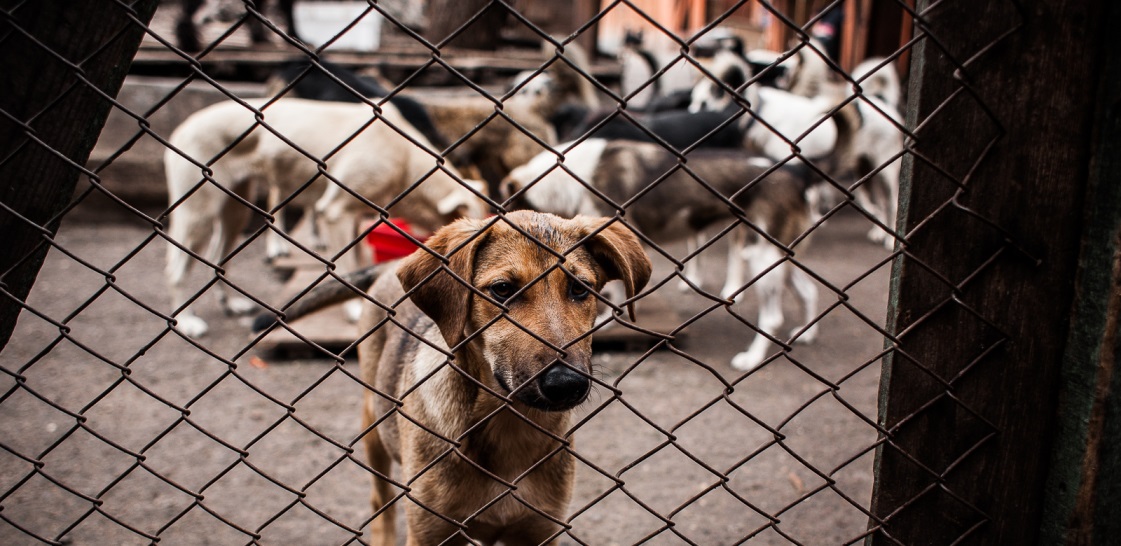 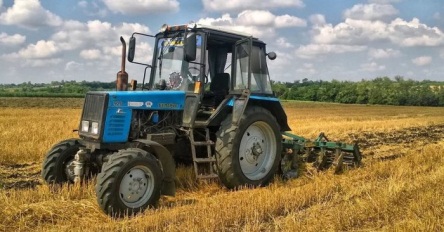 Субвенция на поддержку малых форм хозяйствования 
13 082 т. р.
Поддержка с/х производства по отдельным подотраслям растениеводства и животноводства
 68 106,5т. р.
Субвенция на регулирование численности безнадзорных животных  913,1 т. р.
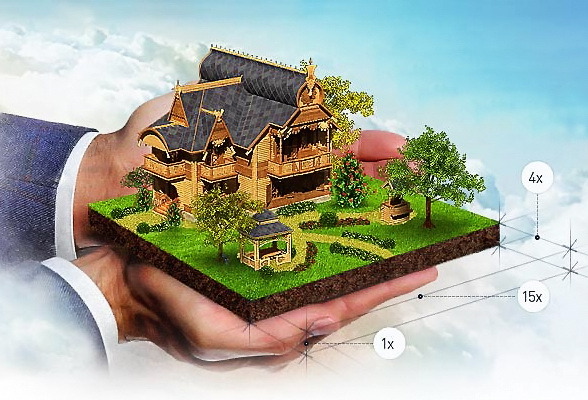 Средства на реализацию МП «Расширение с/х производства и расширения рынка с/х продукции и сырья и продовольствия в Кожевниковском районе до 2025 года
 515 т. р.
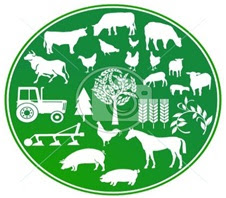 Субсидия на проведение кадастровых работ 
828,9  т. р.
Субвенция на  осуществление Управленческих функций
 3 742,2 т. р.
Расходы муниципального дорожного фонда на 2022 год
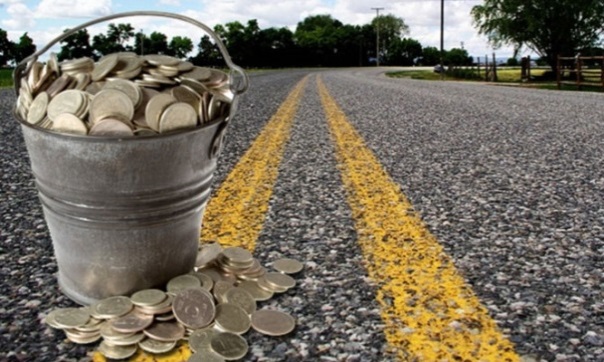 Дорожный фонд - часть средств бюджета МО «Кожевниковский район», подлежащая использованию в целях финансового обеспечения дорожной деятельности в отношении автомобильных дорог общего пользования, а также осуществление иных полномочий в области использования автомобильных дорог и осуществления дорожной деятельности в соответствии с законодательством РФ  7 870,1 тыс. руб.
Акцизы на автомобильный бензин, прямогонный бензин, дизельное топливо, моторные масла для дизельных и карбюраторных  двигателей, производимые на территории  РФ  1 687 тыс. рублей
Резервные средства в рамках МП «Развитие транспортной системы  «Кожевниковского района» на 2016-2023 г. г.  
1 270  т. р
Субсидия на капитальный ремонт автомобильных дорог общего пользования, местного значения
Будет отражена к 2 чтению бюджета
Софинансирование областной субсидии на ремонт или капитальный ремонт дорог  будет определена к 2 чтению бюджета.
Расходы на дорожную деятельность (на содержание и ремонт автомобильных дорог местного значения)
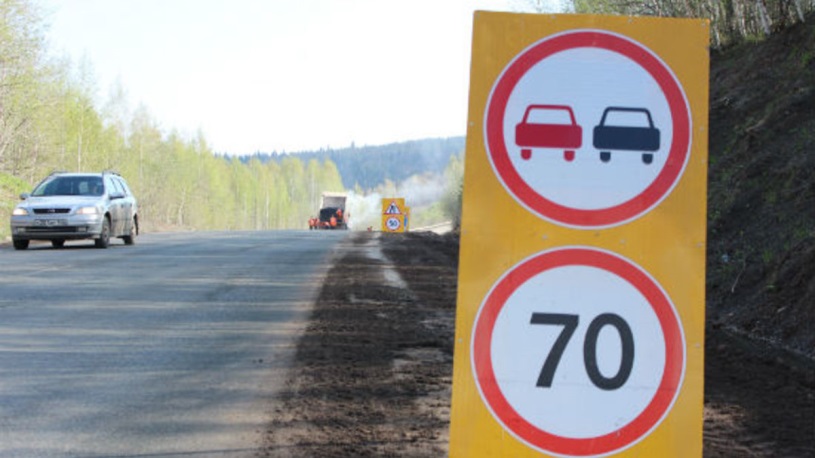 Межбюджетные трансферты в бюджеты сельских поселений на дорожную деятельность
  4 851,5 (тыс. руб.):
 
Вороновское              693,3
Кожевниковское        1 345,3
Малиновское              394,7
Новопокровское        412,9
Песочнодубровское  306,8
Староювалинское      587,1
Уртамское                    517,4
Чилинское                    593,8
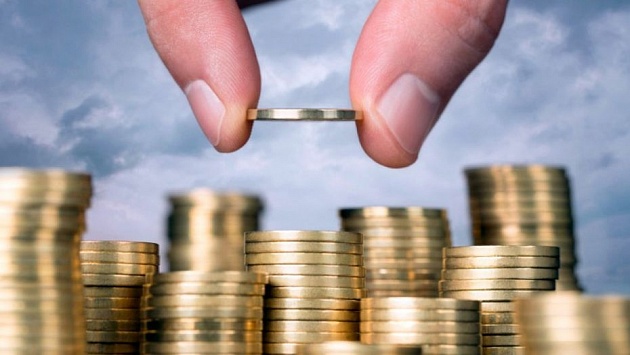 Расходы Кожевниковского района в области «Жилищно- коммунальное  хозяйство»   2022 год   499,3 тыс. руб.2023 год   499,3 тыс. руб.2024 год   499,3 тыс. руб.
Подраздел «Коммунальное хозяйство»
  499 3 тыс. руб.
Содержание комплексов водоочистки «Гейзер»  300 тыс. руб.
МП «Развитие коммунальной инфраструктуры в Кожевниковского района в 2021-2026 г.г» 199,3 тыс. руб. (резервные средства)
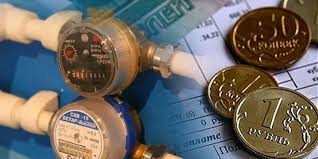 Подраздел «Благоустройство» 
К 1 чтению бюджета расходы не предусмотрены
Подраздел «Жилищное хозяйство»
К 1 чтению бюджета расходы не предусмотрены
ОБРАЗОВАНИЕ  2022 год  215 668,8 тыс. руб., 2023 год  216 543,7, 2024 год  215 657,4  тыс. руб.
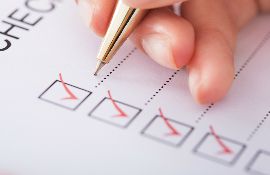 ОБРАЗОВАНИЕ  2022 год  215 668,8 тыс. руб., 2023 год  216 543,7, 2024 год  215 657,4  тыс. руб.
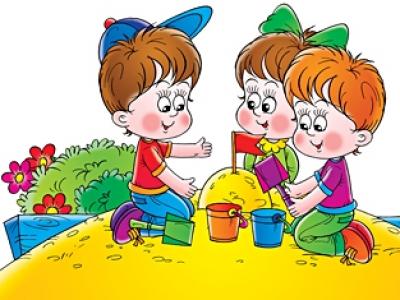 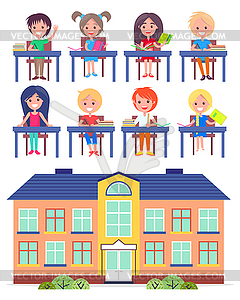 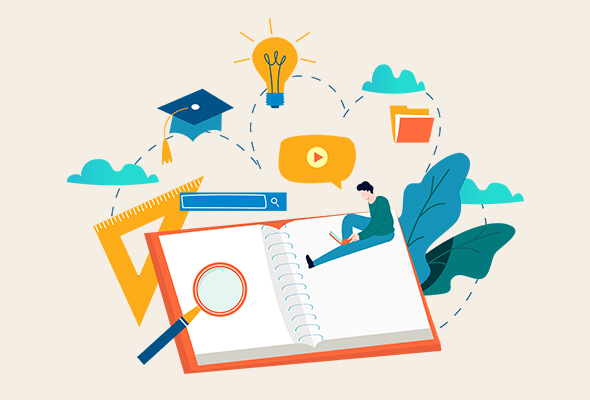 ПОДРАЗДЕЛ ДОШКОЛЬНОЕ ОБРАЗОВАНИЕ2022 год  100 519,0 тыс. руб.,
За счет средств областного бюджета  расходы в сумме 44 757,8 тыс. рублей из них:
За счет средств местного бюджета без учета программных расходов предусмотрено расходов на сумму 55 283,9  тыс. рублей, в том числе оплата труда – 28 370,4 тыс. рублей.
- на обеспечение государственных гарантий реализации прав на получение общедоступного и бесплатного дошкольного образования в муниципальных дошкольных образовательных организациях в Томской области– 44 439,0 тыс. руб.
МП "Профилактика терроризма и экстремизма в муниципальном образовании "Кожевниковский район" на 2021-2025 годы" – 120,0 тыс. руб.
МП "Развитие образования в Кожевниковском районе на 2021 – 2026 годы" – 325,9 тыс. руб.
- на предоставления бесплатной методической, психолого-педагогической, диагностической и консультативной помощи, – 318,8 тыс. руб.
МП "Улучшение условий охраны труда в Кожевниковском районе на 2021-2024 годы с прогнозом на 2025 и 2026 годы" – 31,3 тыс. руб.
ПОДРАЗДЕЛ ОБЩЕЕ ОБРАЗОВАНИЕ2022 год  67 119,8 тыс. руб.,
За счет средств областного бюджета  расходы в сумме 6 496,644 тыс. рублей из них:
За счет средств местного бюджета без учета программных расходов предусмотрено расходов на сумму 56 488,481 тыс. рублей, в том числе оплата труда - 429,841 тыс. рублей.
-на выплату надбавок к должностному окладу педагогическим работникам муниципальных образовательных организаций – 245,444 тыс. рублей
- на частичную оплату стоимости питания отдельных категорий обучающихся школ (кроме ОВЗ)– 4 368,300 тыс. рублей
-на выплату ежемесячной стипендии Губернатора Томской области молодым учителям–  625,000 тыс. рублей
-на осуществление отдельных государственных полномочий на обеспечение одеждой, обувью, мягким инвентарем, оборудованием и единовременным денежным пособием детей-сирот  755,7 тыс. руб.
- на внедрение и функционирование целевой модели цифровой образовательной среды в  школах – 502,200 тыс. рублей.
ПОДРАЗДЕЛ ДОПОЛНИТЕЛЬНОЕ  ОБРАЗОВАНИЕ2022 год  30 232,1 тыс. руб.,
За счет средств областного бюджета  расходы в сумме 386,4тыс. руб., из них:
За счет средств местного бюджета без учета программных расходов предусмотрено расходов на сумму 29 459 тыс. руб., в том числе оплата труда – 25 848,4 тыс. руб.
-на выплату надбавок к должностному окладу педагогическим работникам муниципальных образовательных организаций – 101,5 тыс. руб.
- МП "Профилактика терроризма и экстремизма, а также минимизация и (или) ликвидация последствий проявлений терроризма и экстремизма в муниципальном образовании "Кожевниковский район" на 2021-2025 годы" – 18,959 тыс. руб.
-на стимулирующие выплаты–  284,8 тыс. руб.
- ВЦП "Формирование здорового образа жизни обучающихся и достижение спортивных результатов" - 258,000 тыс. руб.
МП "Развитие образования в Кожевниковском районе на 2021 – 2026 годы" – 67,041 тыс. руб.
ПОДРАЗДЕЛ МОЛОДЕЖНАЯ ПОЛИТИКА И ОЗДОРОВЛЕНИЕ ДЕТЕЙ 2022 год  3 101,6 тыс. руб.
ПОДРАЗДЕЛ ДРУГИЕ ВОПРОСЫ В ОБЛАСТИ ОБРАЗОВАНИЯ 2022 год 
 14 696,3 тыс. руб.
За счет средств областного бюджета  расходы в сумме 386,4тыс. руб., из них:
На содержание МКУ «Ресурсно-методический центр» и МКУ «Бухгалтерская служба» - 5 497,418 тыс. рублей. Фонд оплаты труда составляет 4 028,621 тыс. руб.
-на выплату надбавок к должностному окладу педагогическим работникам муниципальных образовательных организаций – 101,5 тыс. руб.
Расходы по Отделу образования отражены в данном подразделе в сумме 3 543,5 тыс. руб., в том числе фонд оплаты труда составляет 3 318,2 тыс. руб.
-на стимулирующие выплаты–  284,8 тыс. руб.
- ВЦП "Формирование здорового образа жизни обучающихся и достижение спортивных результатов" - 258,000 тыс. руб.
МП "Развитие образования в Кожевниковском районе на 2021 – 2026 годы" – 67,041 тыс. руб.
КУЛЬТУРА РАСХОДЫ НА 2022 ГОД 44 513,8 ТЫС. РУБ.,
2023 год 44 513,8 тыс. руб., 2024 год 44 513,8 тыс. руб.
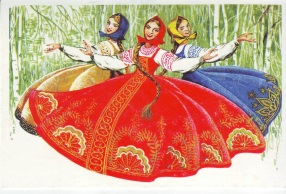 В Кожевниковском районе  предоставляются услуги учреждений культуры и спорта
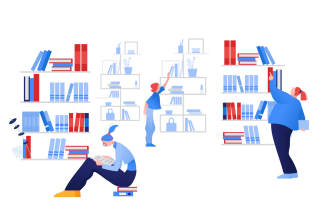 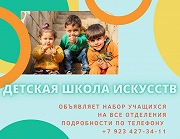 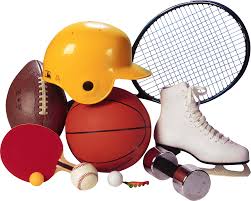 Культура   расходы  на  2022 год  44 513,8 тыс. руб.
                                              2023 год  44 513,8 тыс. руб.
                                              2024 год  44 513,8 тыс. руб.
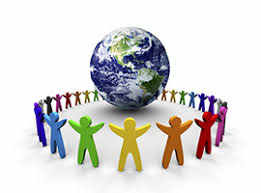 Расходы на содержание Домов культуры, по переданным полномочиям от сельских поселений 
23 735,5 тыс. рублей
Доходы от платных услуг по домам культуры 1 368  тыс. рублей
МП "Доступная среда для инвалидов» 
30 тыс. руб.
 
МП "Развитие культуры Кожевниковского района на 2021-2026 годы" 1 909,4 тыс. руб.

 МП «Развитие молодежной политики, физической культуры и спорта в Кожевниковском районе на 2021-2026 годы» 35 тыс. руб.
Другие вопросы в области культуры
Расходы на содержание МКУ «Централизованная бухгалтерия учреждений культуры и спорта 
2 774,8 т. руб.  штат 6 человек
Отдел по культуре, спорту, молодёжной политике и связям с общественностью расходы
  2 239,8 т. р., штат 5 человек.
Расходы на обеспечение деятельности библиотек  10 219,3 тыс. рублей
ЗДРАВООХРАНЕНИЕ
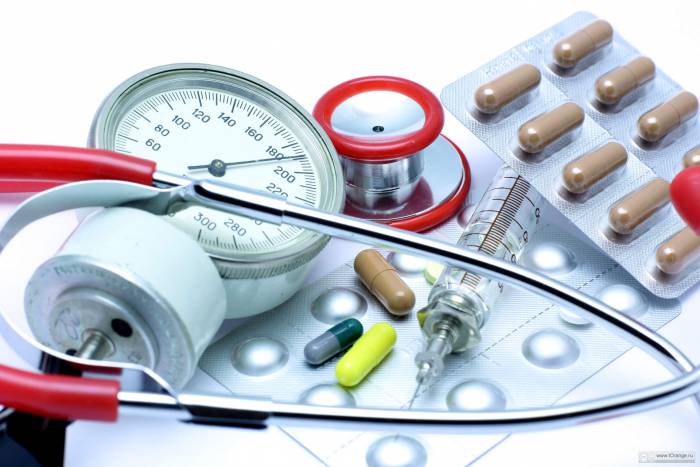 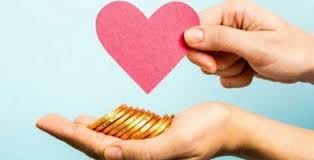 Социальная политика 2022 год   15 414,8 тыс. руб.
    2023 год   9 174,4   тыс. руб.
   2024 год   10 609,8 тыс. руб.
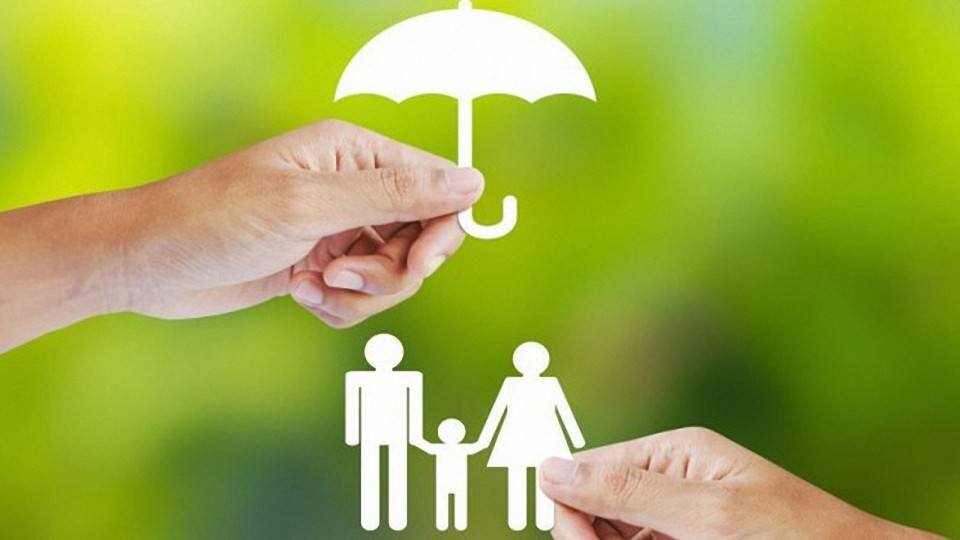 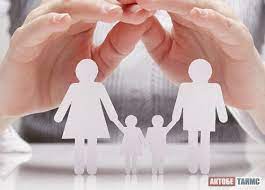 Социальная политика  на 2022 год    15 514,8 тыс. руб.
Выплата денежных средств опекунам на содержание детей
   2 386,8 т. руб.
Средства областного бюджета  
13 120,9  тыс. руб.
Средства местного бюджета 
 2 293,9 тыс. руб.
МП «Комплексное развитие  сельских территорий» на улучшение жилищных условий граждан, проживающих в сельской местности  1 500,0 т. руб.
Предоставление жилья детям-сиротам- 5 711,4 т. руб.
МП «Обеспечение доступности жилья и улучшение качества жилищных условий населения Кожевниковского района
  593,9 т . руб.
Расходы на оказание помощи в ремонте жилья из числа участников ВОВ., тружеников тыла 200,0 т. руб.
Софинансирование  расходов на оказание помощи в ремонте жилья из числа участников ВОВ., тружеников тыла 200,0 т. руб.
 МБТ в сельские поселения
Субсидии гражданам на приобретение жилья  4 776,9 т. руб.
«         «Физическая  культура и спорт»                                             2022 г.      6 850,4 тыс. руб.;                                             2023 г.      6 850,4 тыс. руб. ;                                             2024 г.      6 912,3 тыс. руб.
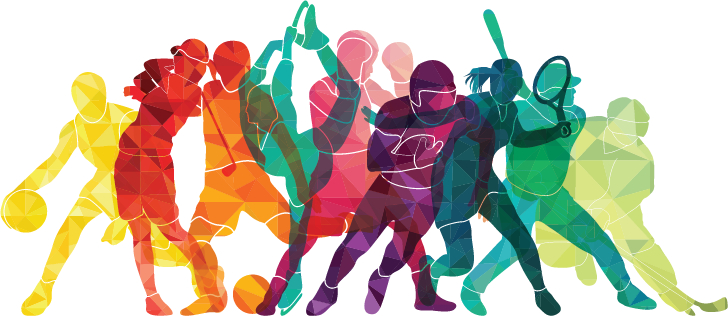 Подраздел 1101 «Физическая культура»  расходы 286,8  тыс. руб.
Финансирование СОЦ «Колос» 2 364,8т. р.
 (ФОТ 2 391 т. р.)
МП «Развитие молодежной политики физической культуры и спорта в «Кожевниковском районе» на 2021-2026 годы  749 т.руб. 
МП «Доступная среда для инвалидов» 15,3 тыс. руб.
Подраздел 1102 «Массовый спорт» 
Приобретение оборудования для малобюджетных площадок по месту жительства и учебы в с. Кожевниково, Базойская ООШ  600, 0 т.р.
Подраздел 1103 «Спорт высших достижений» 84,7 т. руб. расходы областного бюджета на обеспечение спортивных команд для участия в областных соревнованиях, расходы местного бюджета на софинансирование 4,4 тыс. руб.
Финансовая помощь бюджетам поселений
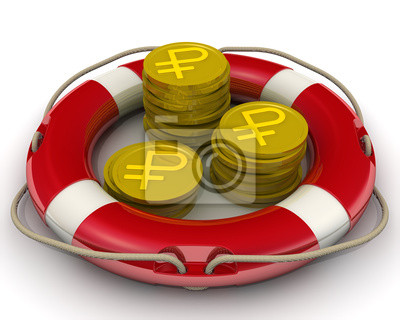 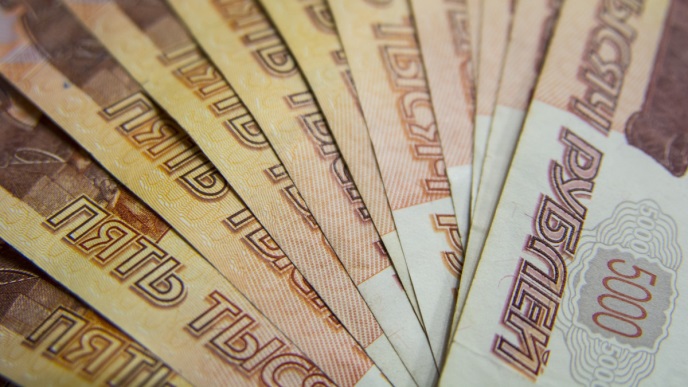 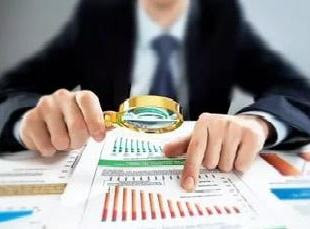 Спасибо за внимание!
«Бюджет для граждан» подготовлен Управлением финансов Администрации Кожевниковского района с.Кожевниково, ул. Гагарина,17График работы  Управления финансов:С понедельника  по пятницу - с 9-00 до 17-15;суббота, воскресенье - выходные дни.Обеденный перерыв - с 13-00 до 14-00.Контактная информация:E-mail: kojevnik@findep.orgтел. 8(38244) 2-12-16 Ольга Леонидовна Вильтначальник Управления финансов С электронной версией бюджета для граждан можно ознакомиться на сайте Администрации Кожевниковского района : http://kogadm.ru/content/budget_grashdan